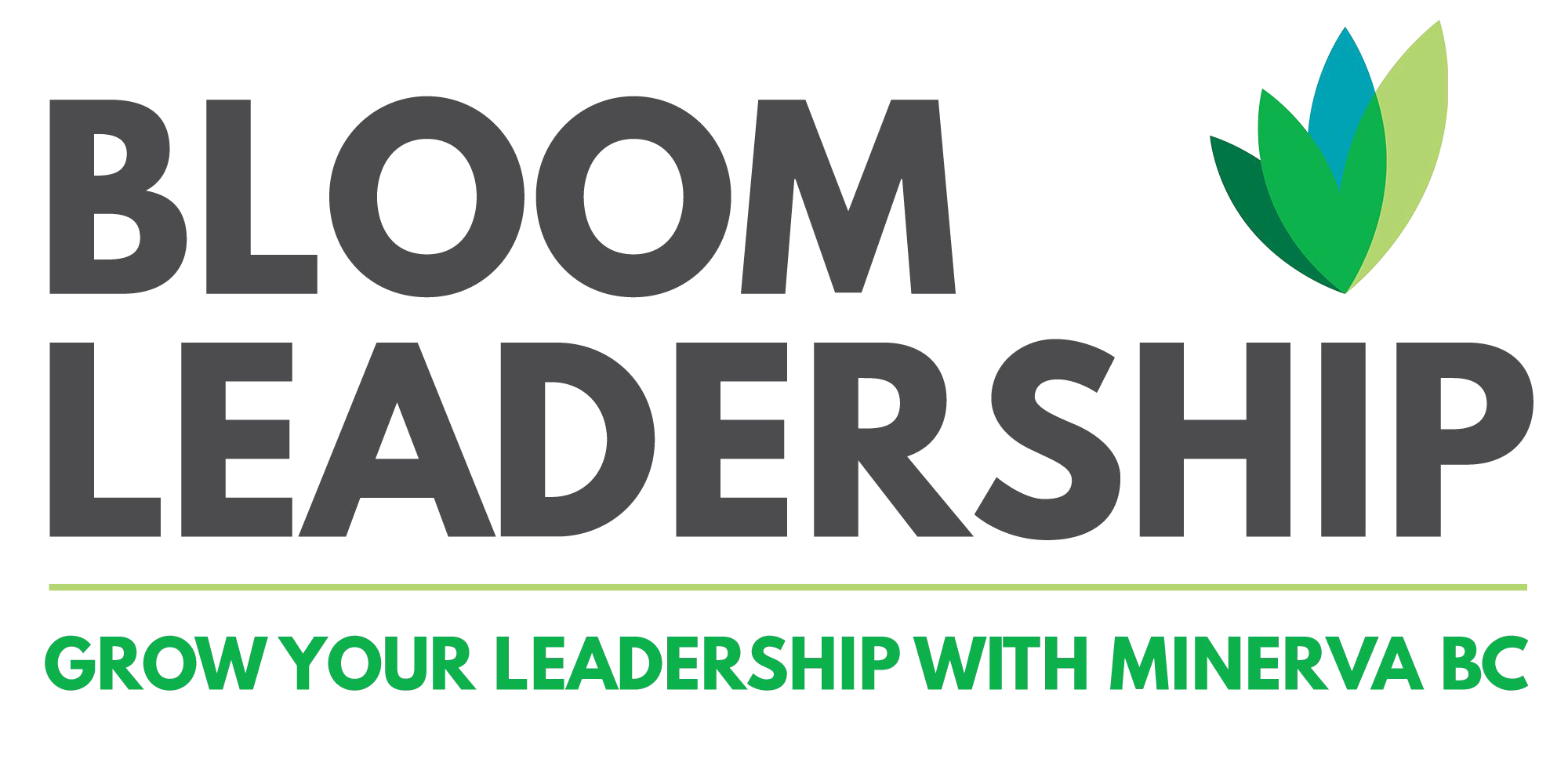 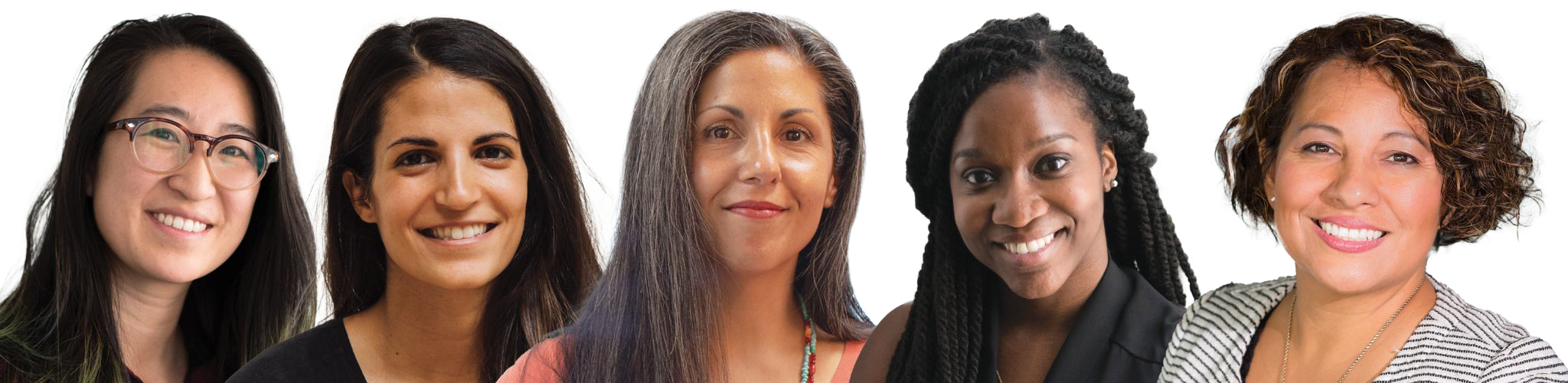 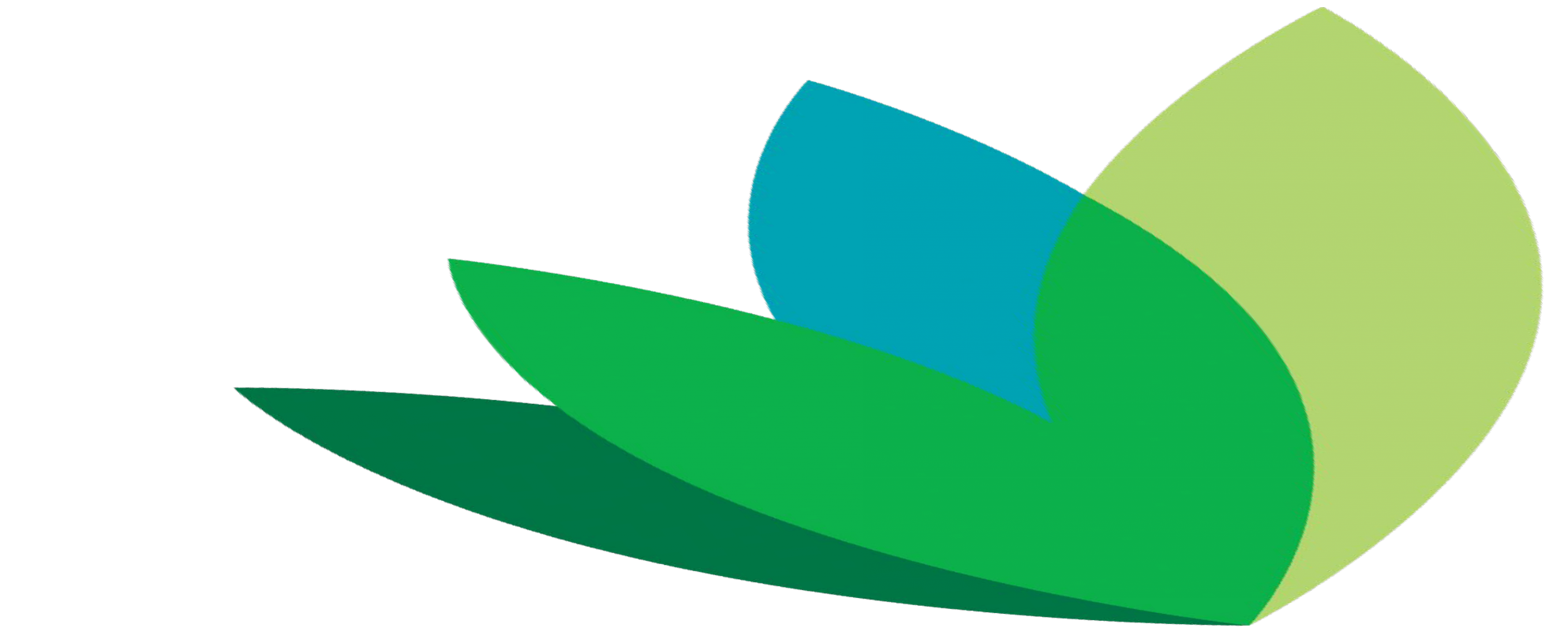 Participant Experience
Participants rated this program 9.8/10

100% will recommend this program to a co-worker, if it were to be oﬀered again
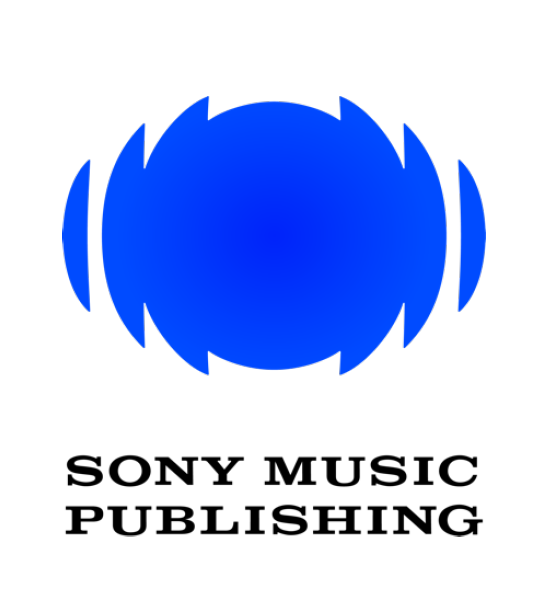 BLOOM Leadership Program
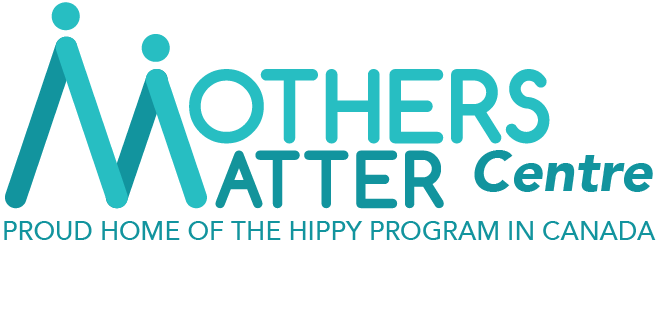 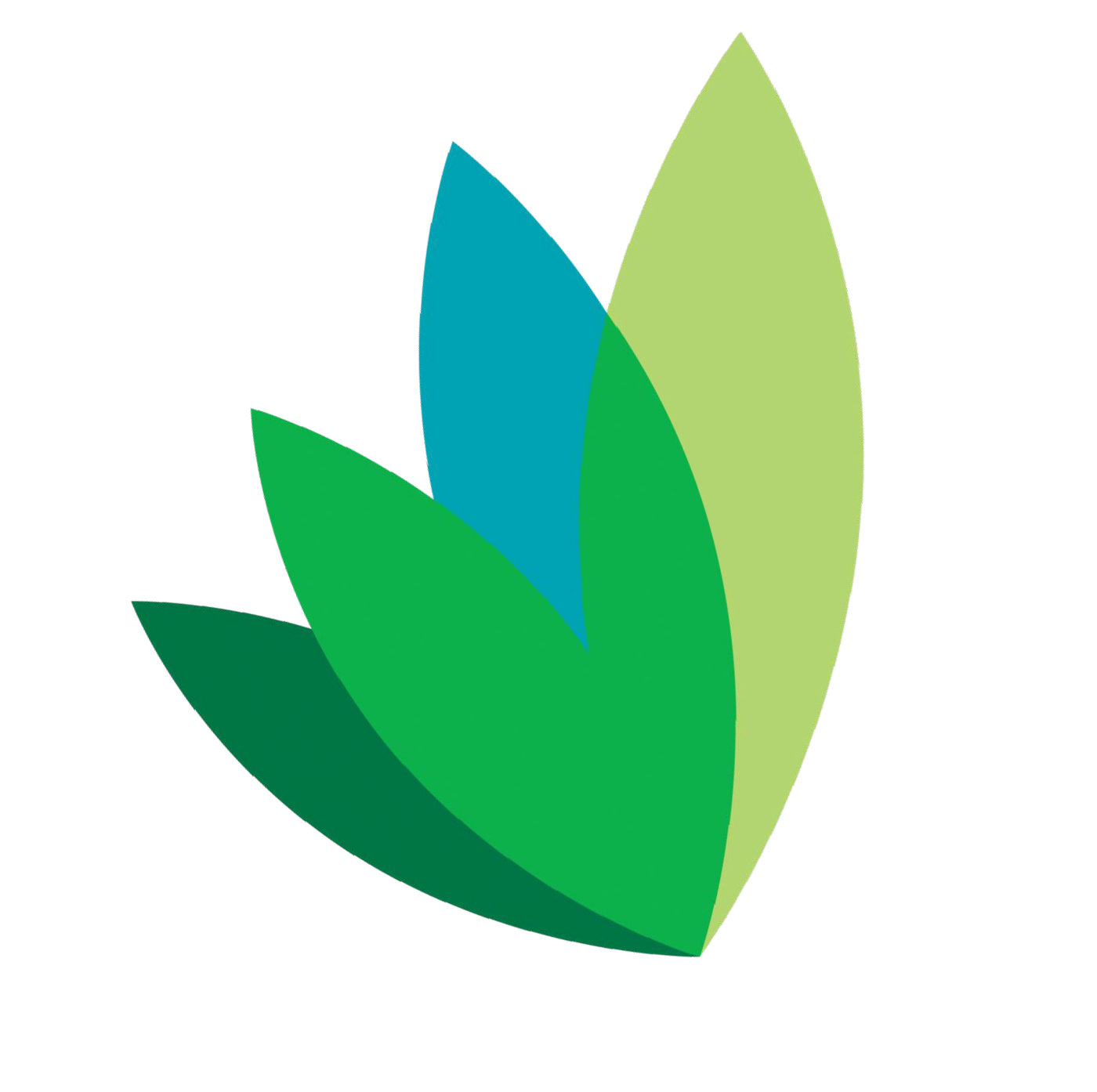 Program Review
10 weekly facilitated zoom sessions of 2 hours each, including introductory and closing sessions.
5 content areas: Authentic Leadership, Values, Strengths, Setting Yourself Up for Success and Communication.
Sessions are a combination of instruction, interactive activities, small group discussions, time for reflection, and guest speakers.
A participant workbook with space for reflection and activities.
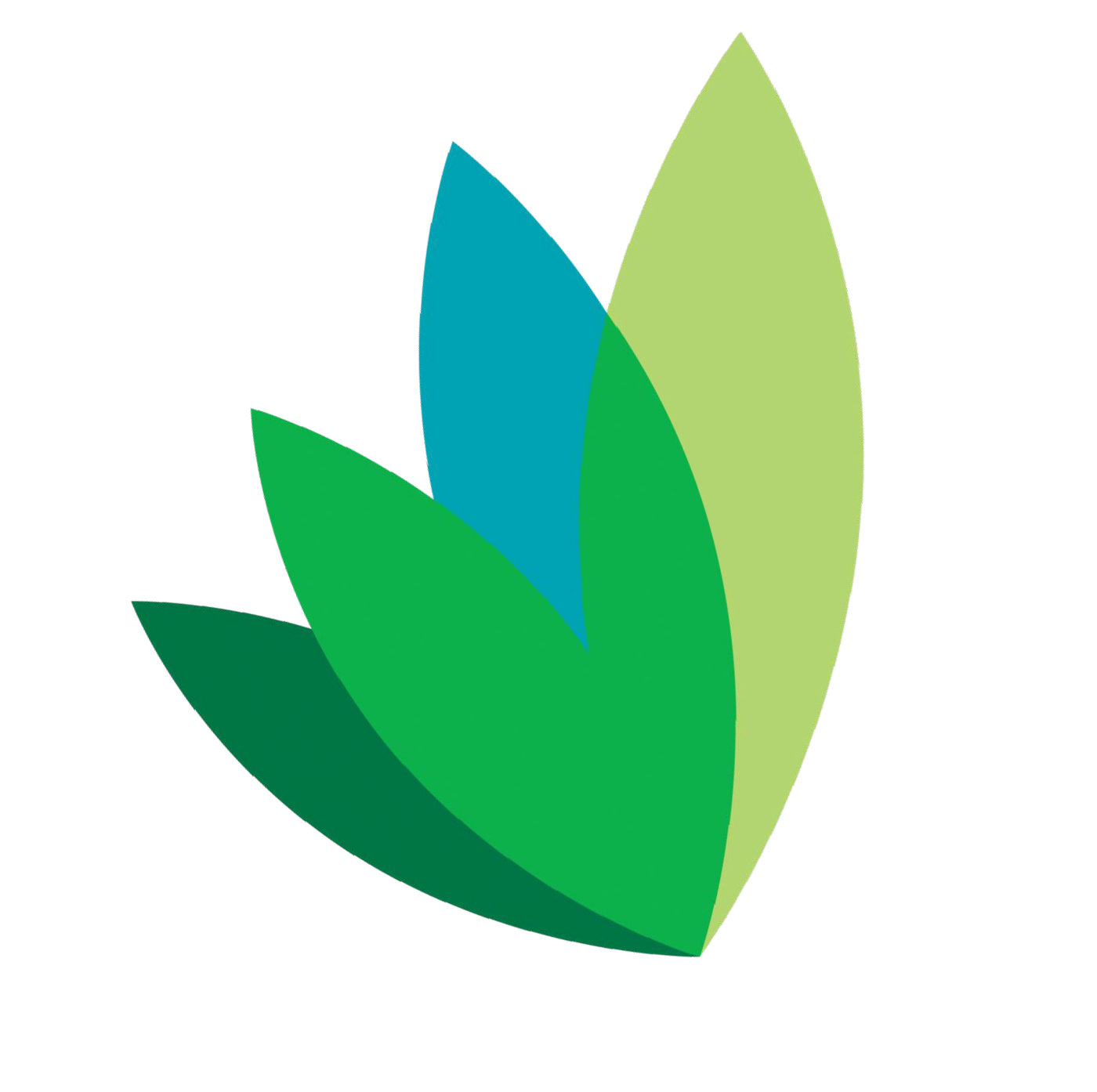 MMC Program Outcomes
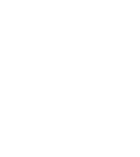 Emerge
Participants emerge with skills to be leaders in their community.
Identify	Develop
Participants can identify their current leadership strengths and capacity, and have an opportunity to build on them.
Participants develop a strategy to address gaps in their current leadership skills.
Participants to have increased confidence to apply for leadership positions and manage others, as well as seek higher education in the context of leadership.
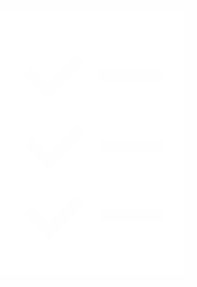 MMC Program Outcomes
Outcome 1: Identify
100% of participants can identify their top strengths
100% of participants can identify their core values
Outcome 2: Develop
100% of participants know the skills they want to develop further
100% of participants are planning their leadership growth using the Lead/Learn Framework
80% of participants have created a plan for developing their leadership skills
Outcome 3: Emerge
100% of participants will actively pursue leadership activities within their communities
40% will apply for new leadership roles.
27% will master their current role.
20% will find a volunteer position.
13% will mentor someone.
Impact Areas
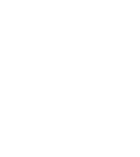 Network
Learning
Practice
How have their internal networks of support been enhanced?
What new knowledge or information have they gained?
How has their behaviour changed?
How are they leading diﬀerently?
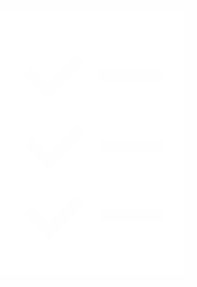 Learning
What new knowledge or information have they gained?
Understanding core values and top strengths and how to leverage them.
Reflection and learning about self and what it means to be a good leader.
Taking a coach approach and using active listening skills to support the development of others.
The diﬀerence between employing a growth mindset and fixed mindset.
Learning
What new knowledge or information have they gained?
Every participant left the Bloom Leadership program knowing their core values and top strengths.
100% of participants indicated they increased their knowledge of authentic leadership and growth mindset.
100% of participants have increased their skills in the following areas:
Active listening
Confident communication
Giving and receiving feedback
Using the coach approach in developing others
Learning
In their own words…
“Your values determine who you are as a leader. A value is a way of communication. Helping people is a medicine for me. (I) understand my strengths and how I can identify them in myself. Express my values in my job. Learn what the diﬀerence between coaching and training is. How to apply coaching strategies. Practice the flow state. Know me more, what I want to be happier in my work and how to.”


“I always wanted to learn how a true leader is and what qualities should a leader has . I learned all about it in Bloom leadership program. I found myself finally and got the knowledge of being a good leader.”


“Learning coaching strategies was very valuable to me. I strongly believe that being an active listener while asking questions that encourages the other person to really think things through is important. The other person feels valued and it opens the floor for honest and transparent conversations. The coaching method when done correctly will help create stronger relationships.”
Learning
In their own words…
“I learned about my strengths and how I can improve them. I learned about my leadership skills and goals and how to achieve them.”


“I thought leadership is how to manage people and how to get team work done. But the idea of Authentic Leadership has totally changed my perspective on leadership.”


“Reminding myself why I am doing something helps to go on. To embrace failure as a teacher and not something that define me. Growth mindset and fixed mind set.”


“I build back again my confidence and learned to use values. Also learn to pay attention while listening it reflects and summarize the things.”
Practice
How has their behaviour changed? How are they leading diﬀerently?
100% are inspired to make change in their personal or professional life.
100% have greater confidence.
93% are more resilient.
93% are more self-aware.
64% have taken on more responsibility since starting the program
Practice
In their own words…
“I recently got chance to lead a group assignment through my college where I am doing CSW course and took over the responsibility to lead in the team and did so well as group work came out excellent all because I learned so new values and strength through this Leadership program.”


“I learned how to be a pro active and to listen and not to jump into recommendations and let the people to speak for themselves. I can give honest feedback and take without thinking its personal.”


“I learned about my strength and my value also how to implement my strengths in my work as a home visitor.”
Practice
In their own words…
“I was shy to talk in groups but now being confident.”


“The leadership learning gave me a great confident to face the challenges in my workplace.”


“Iʼm planning to use it in my personal (life) and my carrier and put a reminder for me to remind me.”
Network
How have their internal networks of support been enhanced?
100% of respondents found their peer/professional network had grown.

100% of respondents will stay in contact with members of their cohort.
What Worked + What was Tricky
What worked?
From the evaluation
Learning Content: All indicated that the learning content was very valuable to them.
Program Format: 86% indicated that the length of the facilitate sessions was just right
Facilitation: 100% indicated that the facilitator demonstrated the right skills, was respectful and inclusive, and supported the learning of participants.
Facilitated Group Sessions: 100% indicated the sessions were engaging and that they felt comfortable sharing ideas.
Guest Speakers: 100% indicated that guest speakers added valuable perspectives.
What worked?
Observations from facilitation
Learning topics, the amount of content and the flow of sessions.
Design of the sessions was consistent and conducive to learning for participants
Hard-copy workbook and welcome packages
Weekly end-of-session survey to check in with participants on content/speed/flow
Facilitation and activities created a positive and supportive atmosphere with high levels of participation and engagement
What was tricky?
Observations from facilitation
Session length (2 hours)

English language proficiency was not an issue but an ongoing consideration
Discussion
92% are more self-aware
Stanford rates self awareness as one of the pillars of managerial capabilities that predicts managerial effectiveness and leadership success.
IQ and technical skills are far less important to leadership success than self-awareness.


92% are prepared for new opportunities
Having access to new opportunities means that, women are more engaged at work.. According to a 2017 Gallup report, it was suggested that 35% of female employees are actively engaged at work compared to 29% males, this is similar for managers at 41% and 35% respectively (Gallup, 2016). The level of employee engagement has a linear relationship to levels of productiveness, enthusiasm, and commitment to their jobs (Gallup, 2016).
Creating connections, authenticity, agency, and wholeness between women can promote personal development and learning (Hopkins, O'Neil, Passarelli & Bilimoria,2008).


Quit rate and high stress levels are higher among women employees, this can threaten leadership pipelines, innovations DEI initiatives and profitability. To overcome these risks networks are needed – to improve women’s wellbeing at work and at home


In a study completed by Gallup it was concluded that connections are needed to have a life well lived. Feeling cared for is a big part of engagement and wellbeing which can be translated into the workplace as well.


In an employee engagement survey completed amongst an HR department it was concluded that employees who are really engaged at work are also well-networked
values and strengths
knowing your values and strengths increases transparency, transparency in leadership has a strong positive eﬀect.
Transparency: filters down to those we lead, those who manage us. Transparency leads to relationships growing authentically. Lead to higher levels of performance and trust is created
unconscious bias
In multiple studies, individuals within organizations that had completed unconscious bias training found their workplace to be more inclusive. Women, PIOC and people with disability also reported feeling a greater sense of belonging.
In a study completed within a university where some departments that took part in gender bias training , it was discovered that their female faculty hiring increased from 32% to 47% – compared to the department that did not receive training, their hiring of women remained flat.
mentorship and sponsorship
Sponsorship is especially beneficial for women, as it’s an opportunity for women to have a specific working relationship where women can share experiences, help in areas of expertise, and provide future career opportunities (Hill, Miller, Benson & Handley, 2016). Including sponsorship into a leadership program is vital, as women’s career advancement increases with sponsoring relationships. These relationships can help erase barriers through which women are then able to access roles, gain access to a senior network, and unbiased perceptions (Ibarra & O’Connor, 2021) Deloitte, asked every member of their global board and executive to sponsor at least one woman. Following a wide-scale concerted effort to give talented women leadership opportunities, the number of women on their global board jumped from 16 to 30% in 2 years.
supportive group
In a recent study, it was reported that 67% of women learned their most important lessons about leadership from other women. 82% of working women believed that access to networking with other professional women would help them advance in their career (KPMG, 2015). These interpersonal networks can increase influence and power, access to job opportunities, expertise, and overall job performance
●
Greater agency amongst women.Agency is the ability to identify goals or make choices and then act upon them. Agency in the context of women’s leadership is strengthening women’s capacity, skills, and knowledge. On an individual level, training and sharing experiences would move more women into a leadership role in the future, 40% for entry-level, 34% for mid and senior-level (KPMG, 2015)

Stepping into coaching are necessary to support the development of female leaders. Corporate coaching for women in their life and career is proven to reduce stress, increase motivation, and improve coping skills so that the dual pressure of work and home does not affect performance.Forbes finds that coaching women executives helps to increase self-awareness, manage the politics of business, and overcome the limiting beliefs that come with being a woman leader. Coaching is proven to help women with performance, satisfaction, and well-being in the workplace, especially when women are more subject to scrutiny at higher levels of an organization.